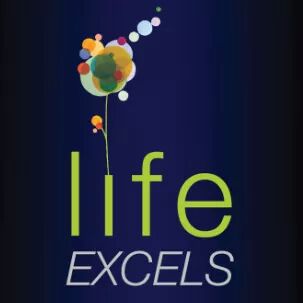 INDIVIDUAL COMPREHENSIVE EVALUATION (ICE)
Mentoring – Training – Behavioral Illumination – Education
 facebook.com/Lifeexcels
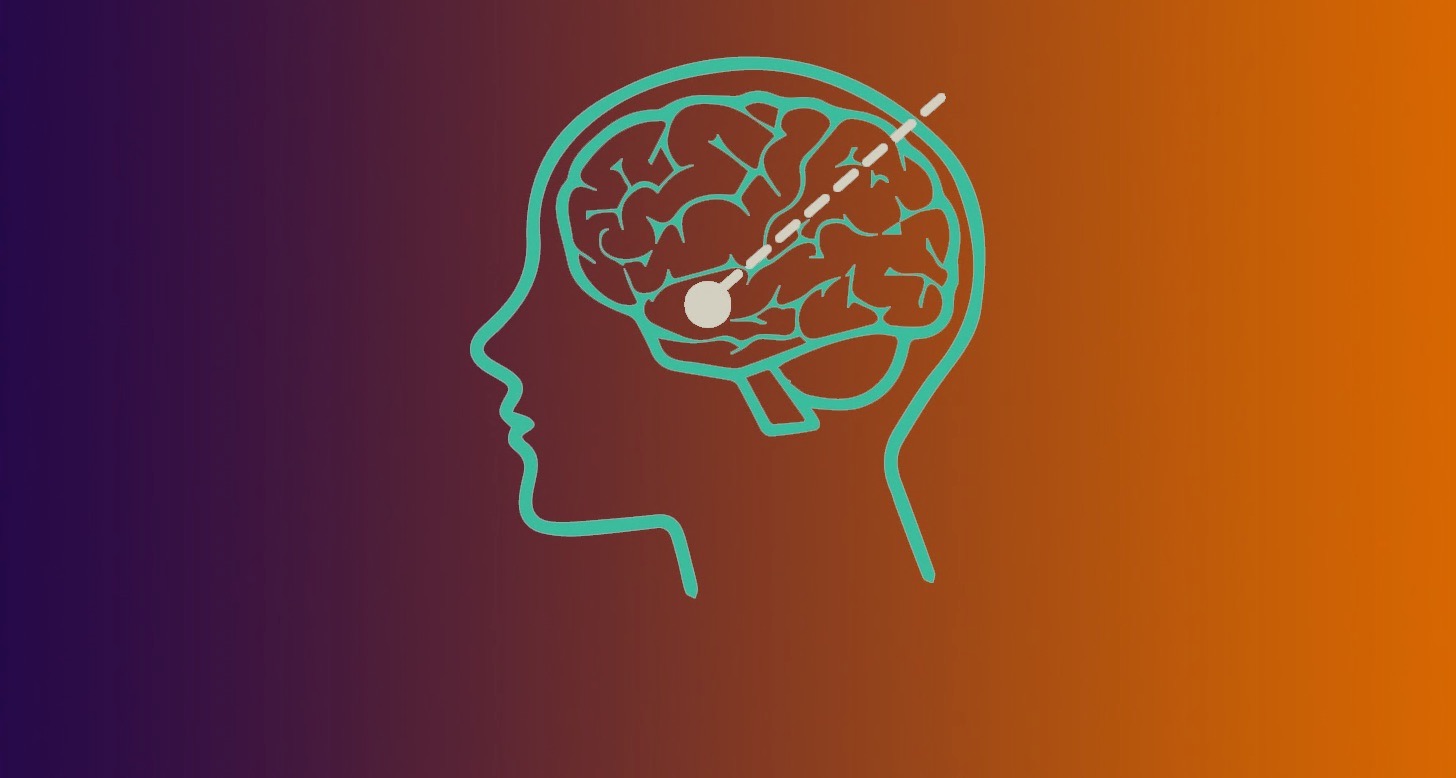 'The question is not what you look at, but what you see.’

Henry David Thoreau
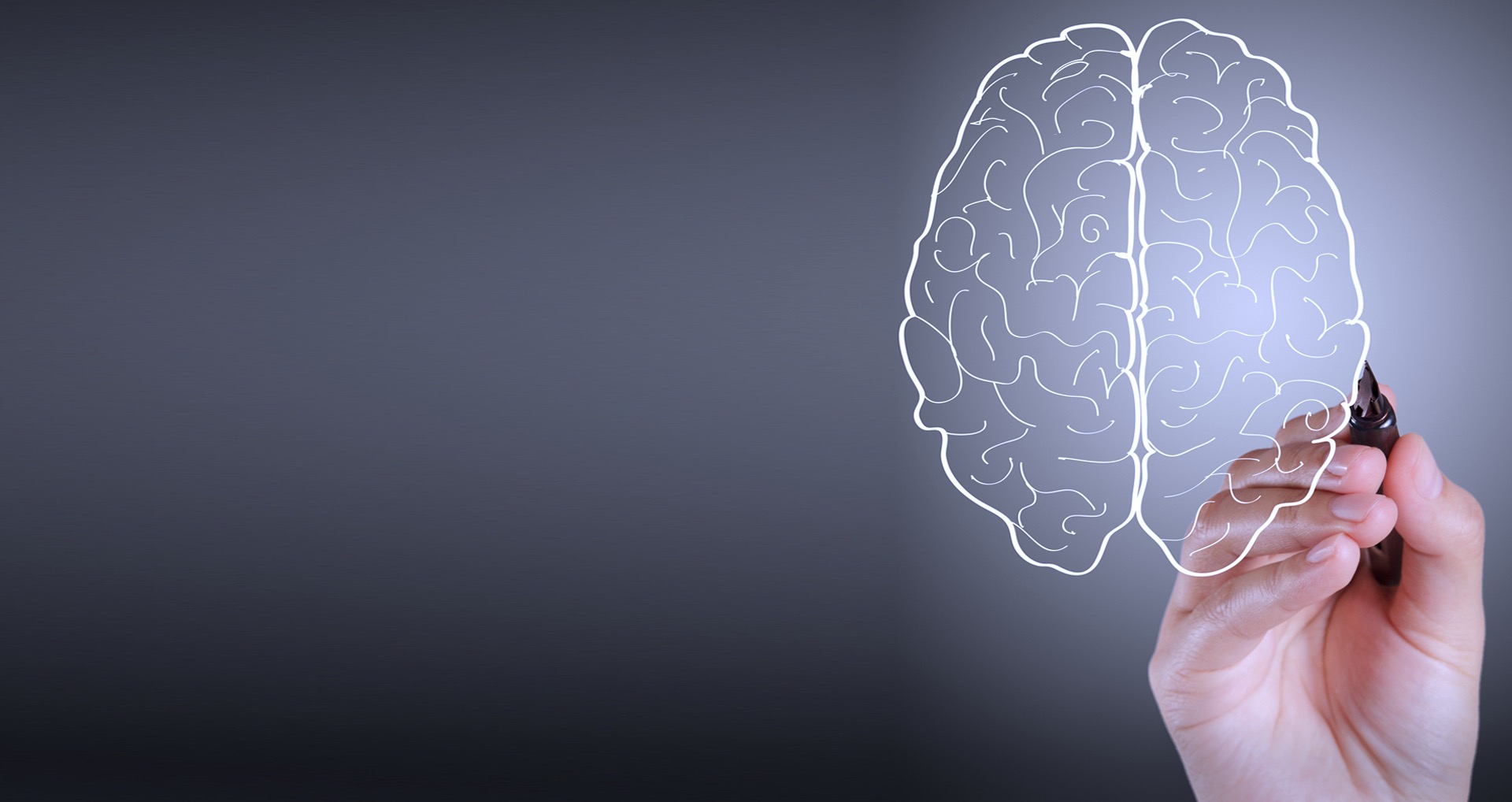 WHAT IS INTELLECT?


Ability of mental faculties with respect to the growth of human brain

Another school of thought calls it “lifespan mental development” or brainpower

Ability of human to think, perceive, analyze, interpret & express

Intellect refers to Cognitive Functions of Human Brain
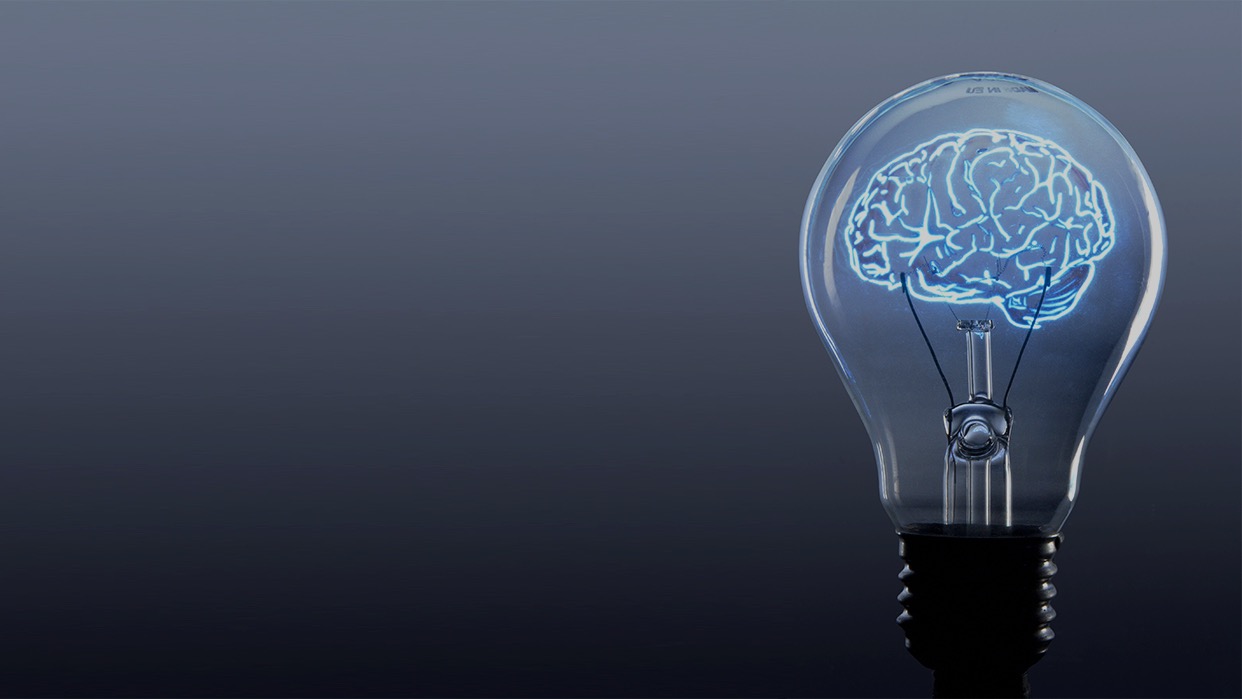 COGNITIVE FUNCTIONS OF BRAIN
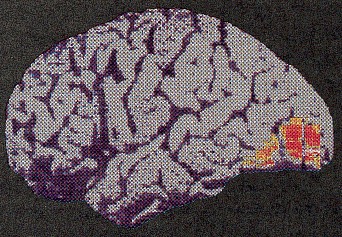 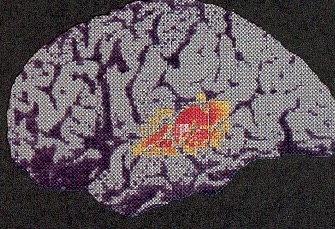 listening to words
looking at words
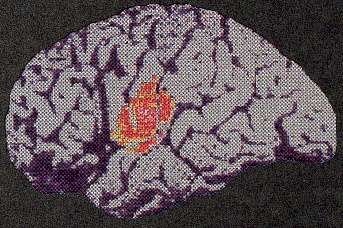 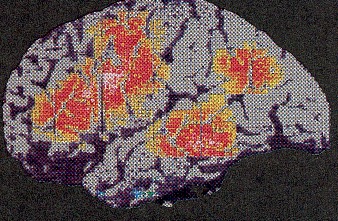 speaking words
thinking about words
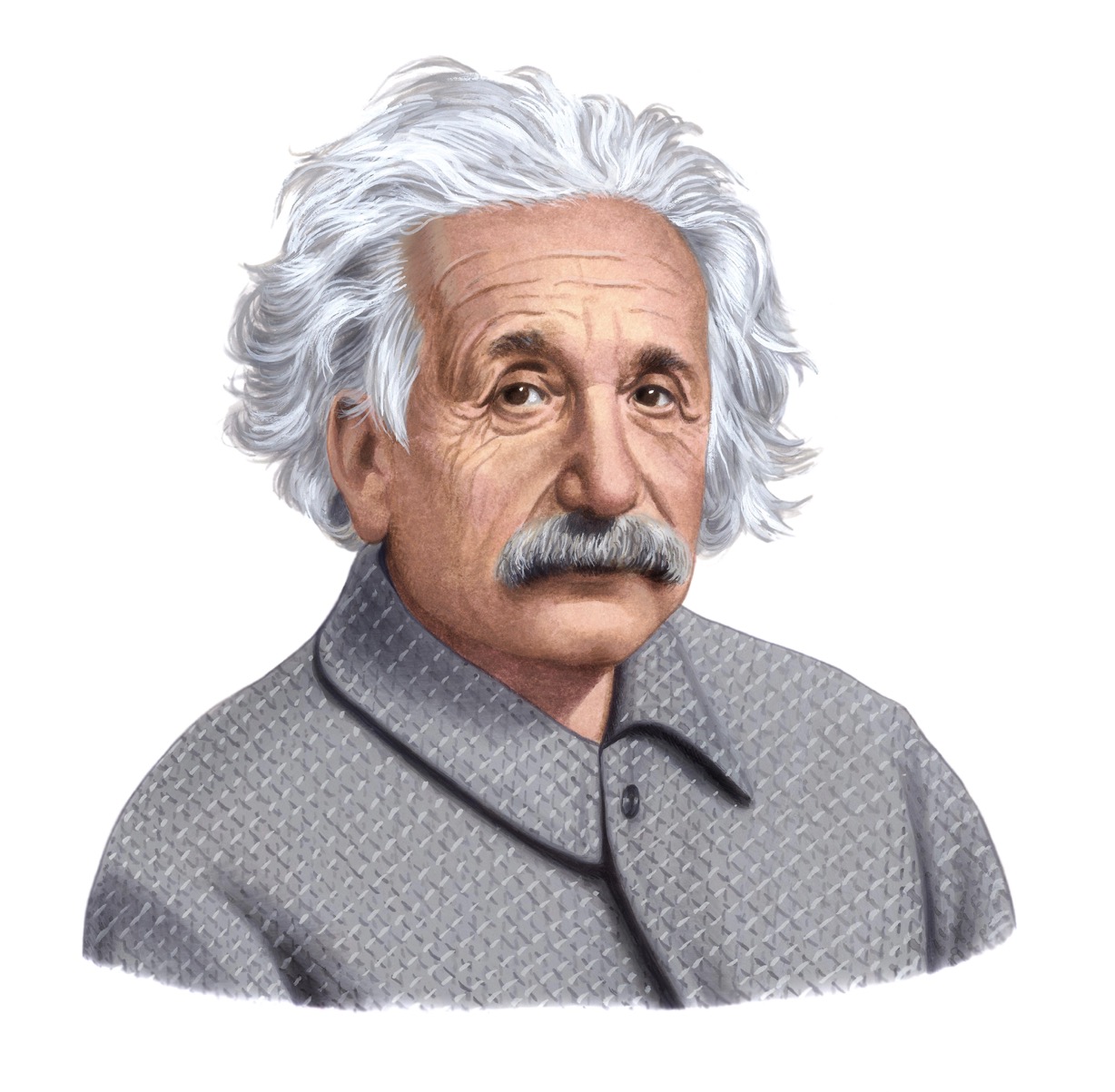 'Education is not the learning of facts, but the training of the mind to think.'
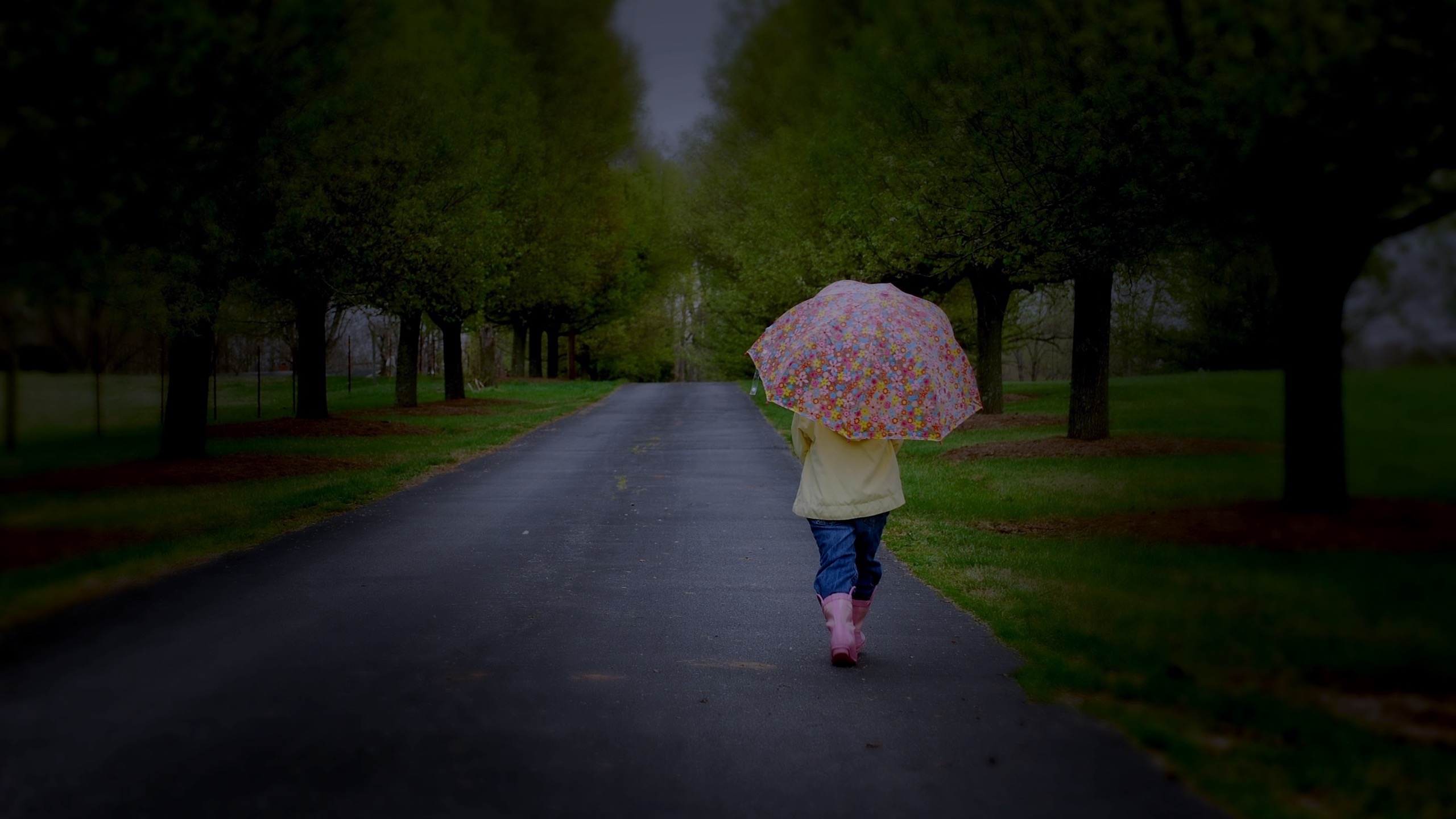 WHY ICE?


Helps STUDENTS know their natural aptitude

Individual Learning Profiles & Career Profiles

Develops & maintains Healthy Cognition

Empowers PARENTS to take “clear” decisions on Child’s Future

Secures their investment & brings Peace of Mind

Helps INSTITUTIONS improve their Academic Quality

Enhances stakeholders contribution to Student’s Wellbeing
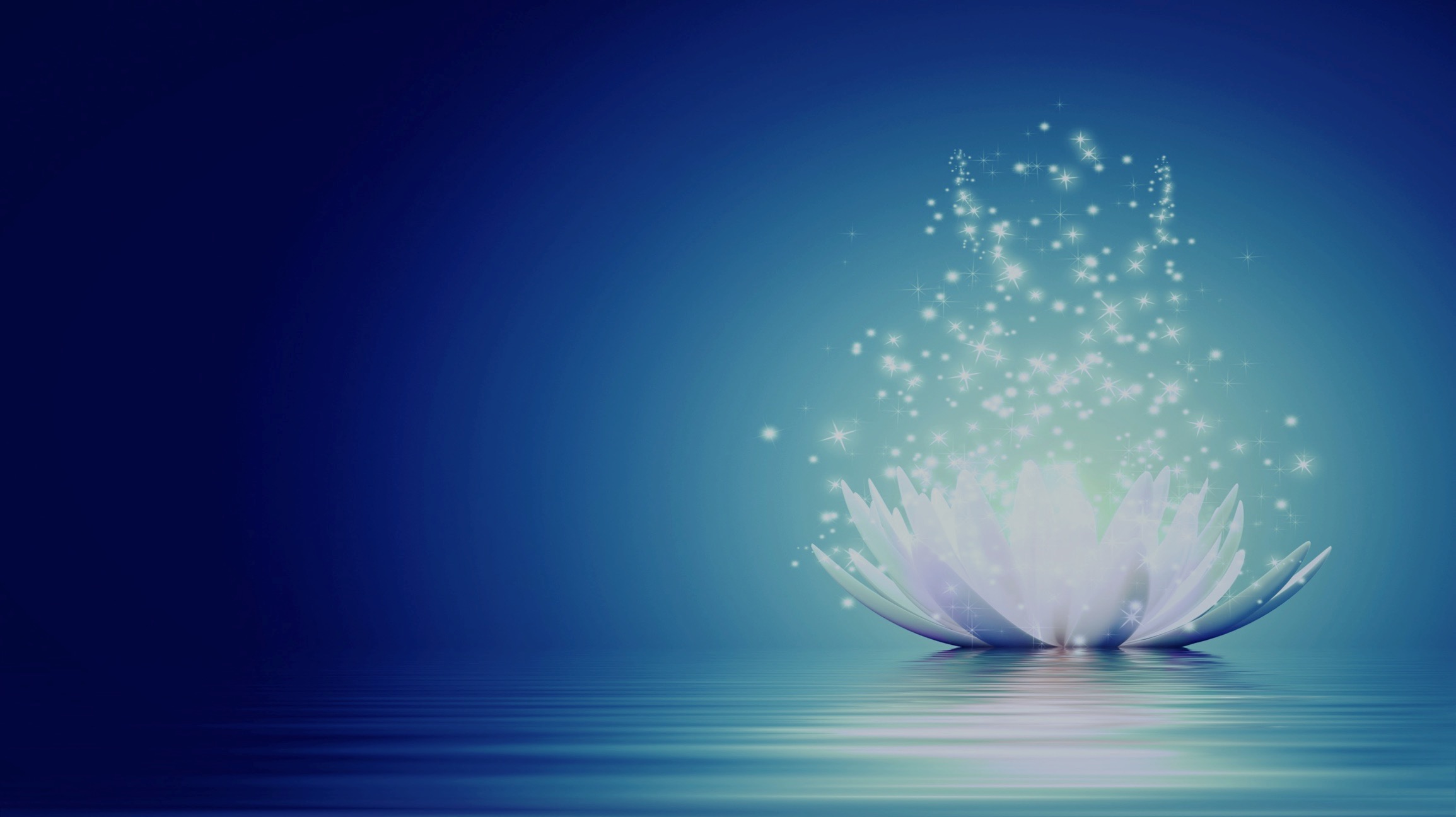 OBJECTIVES OF ICE


Neurosensory Liveliness

Scholastic Development

Behavioral Enlightenment

Transformation Through Enlightened Genius
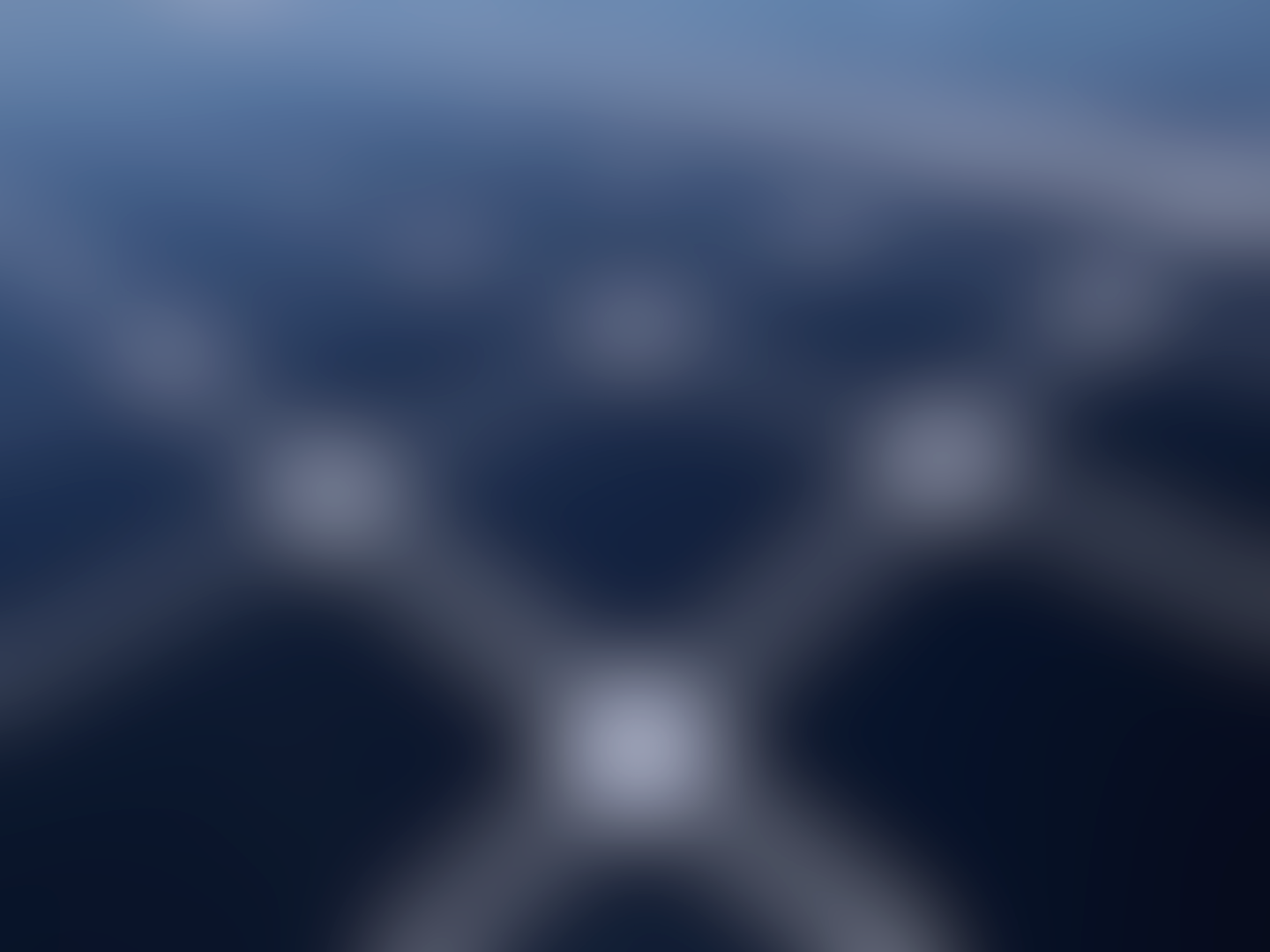 FOCUSED AREAS OF ICE
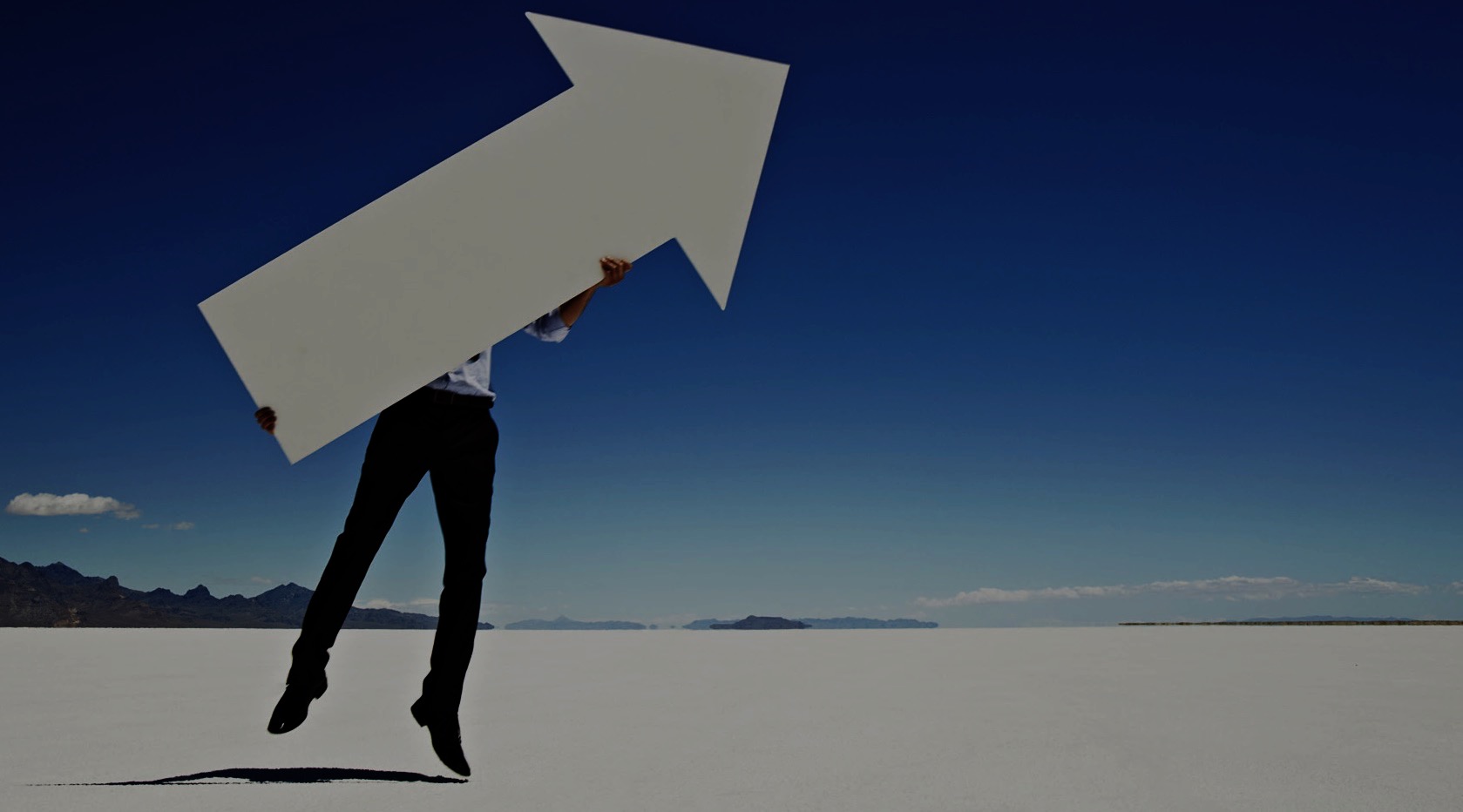 Guaranteed success to everyone as each individual possesses original ability & talent to become a “professional” in the field of its unique giftedness called “natural tendency” or aptitude.
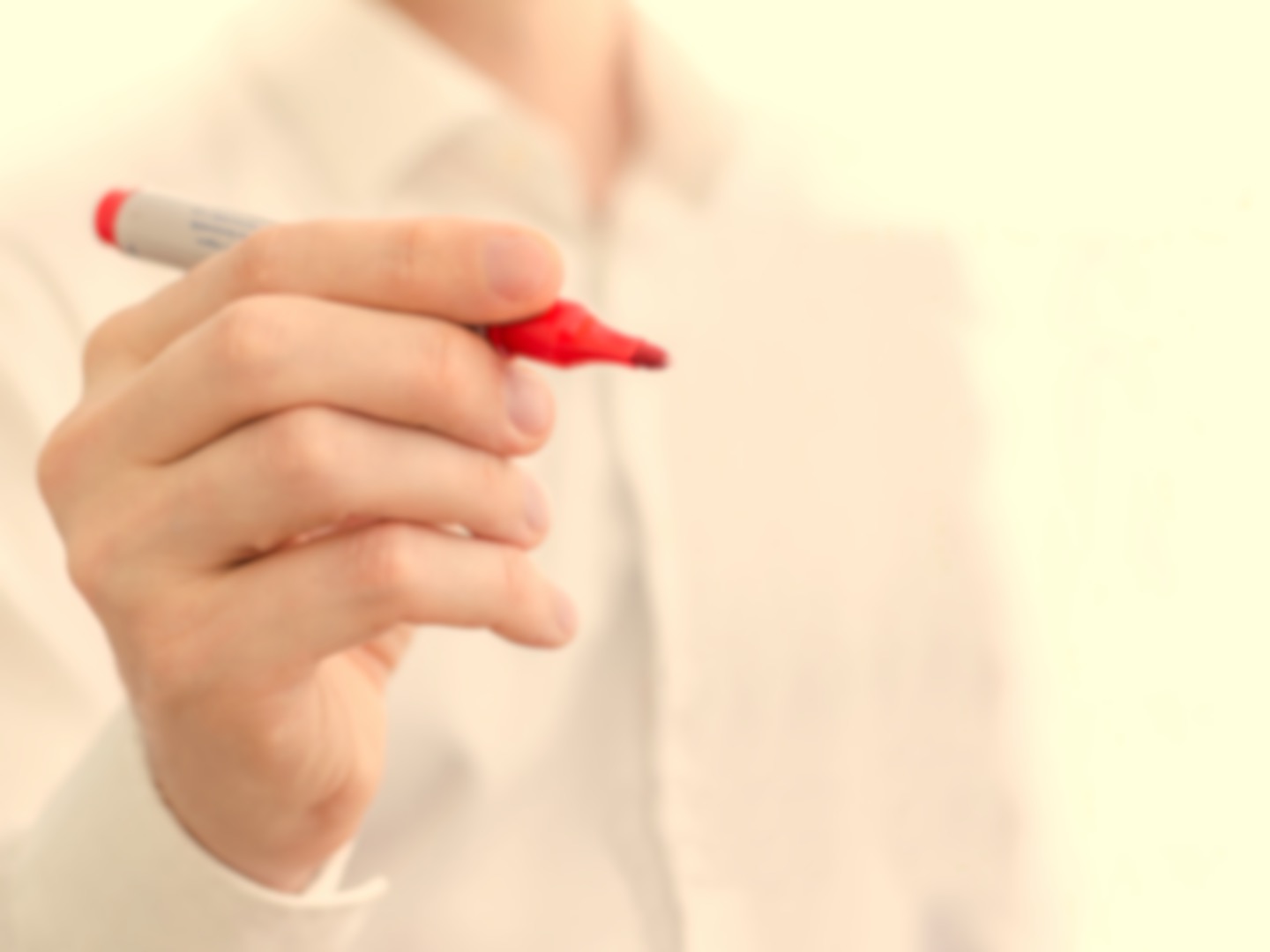 HOW ICE WORKS?









A simple test to be attempted Online
  
No Anxiety, Fatigue or Exam phobia
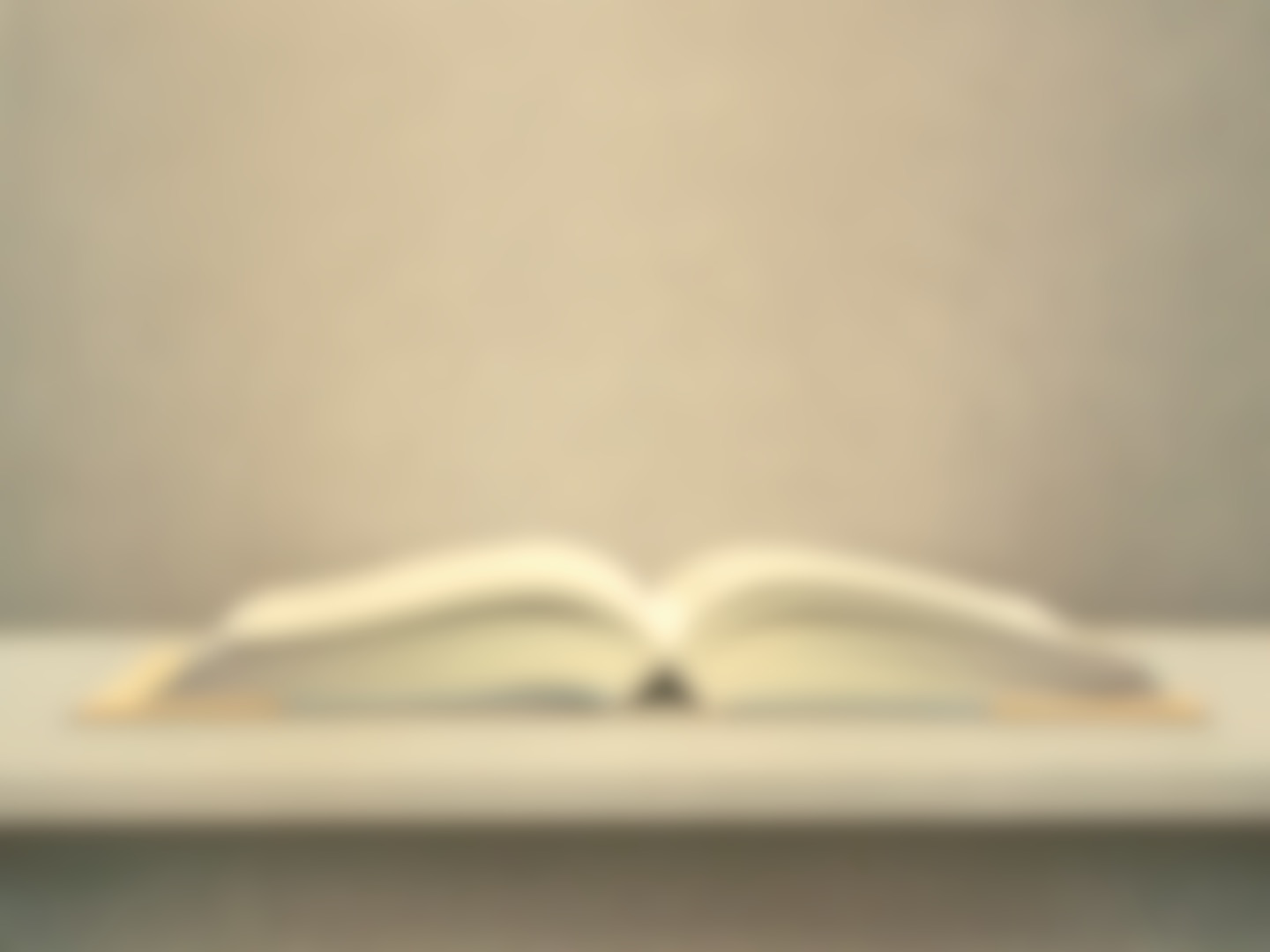 HOW ICE WORKS?









A simple test to be attempted Online
  
No Anxiety, Fatigue or Exam phobia
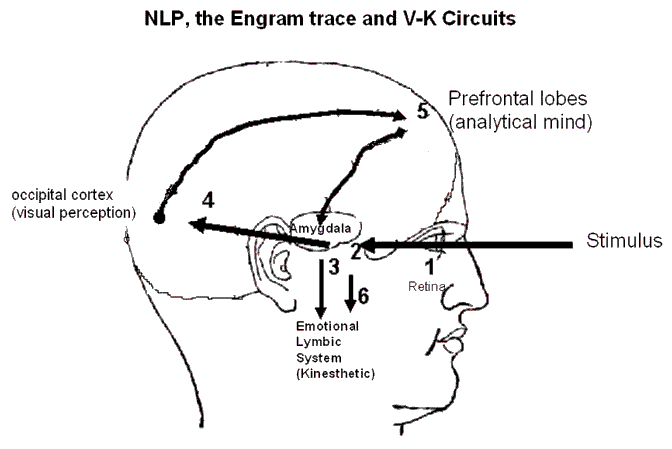 Draw functional imagery of EIQ, ESP & Natural Aptitude



Career Development Modules are based on YOUR Career Profiling
WHAT A STUDENT EARNS?


Career Security

Healthy Cognition 

Confidence, Motivation & Energy

Enhanced Academic & Co-curricular Performance

Psychosocial Health & Wellbeing
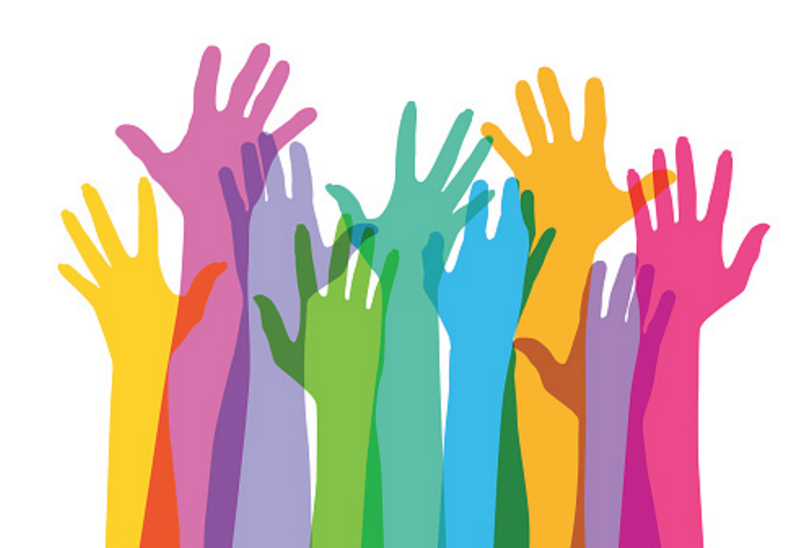 WHAT DO PARENTS GET?


Career Insurance of the child

Security of their investment

Empowerment & Freedom

Socially responsible & mentally grownup children

Stress free life with peace of mind
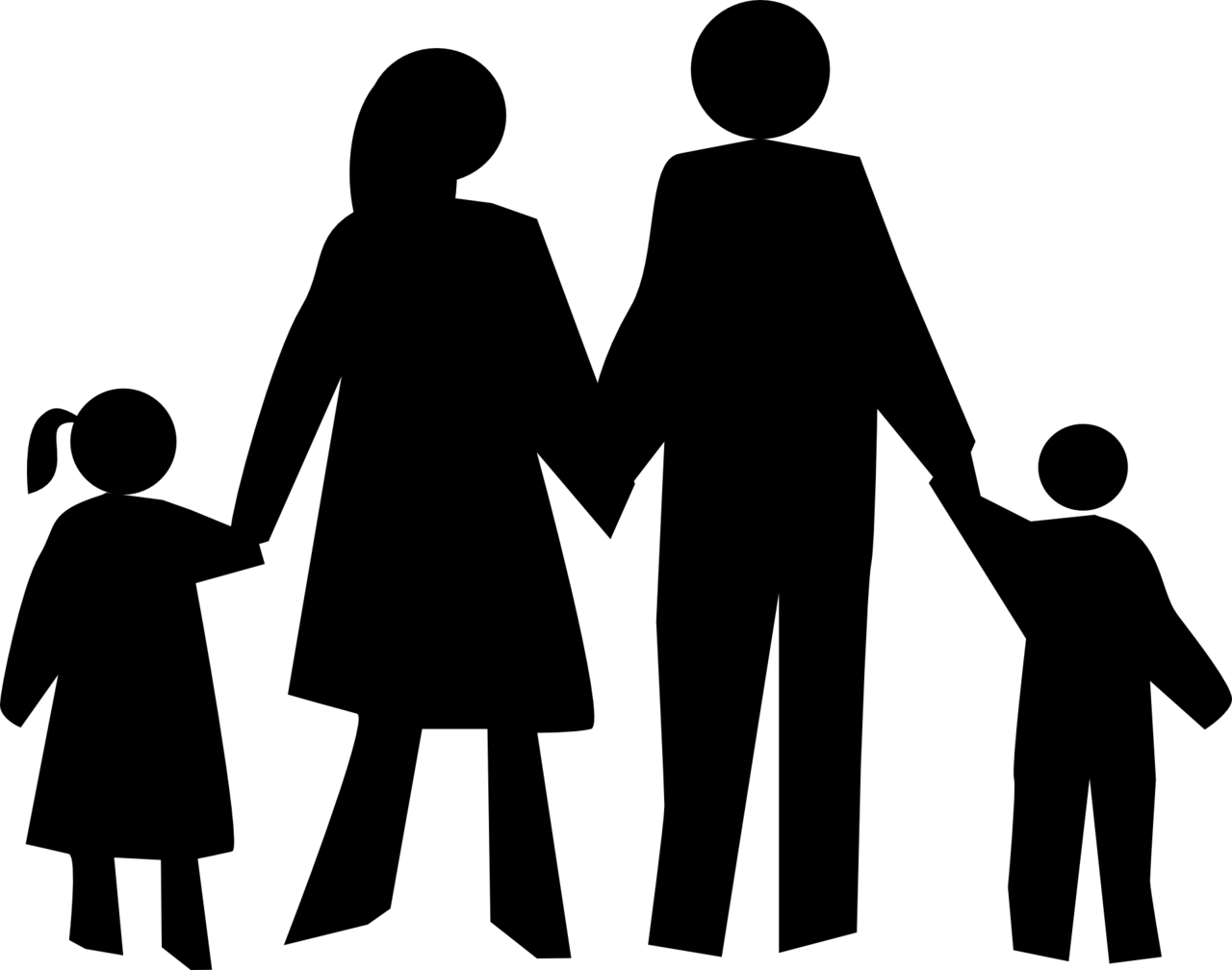 WHAT DO INSTITUTIONS GET?


First Mover’s Advantage
Brand Value Enhancement
Better Academic Results
Complimentary Academic Staff Orientations on ICE 
Cost Reduction on Value Addition
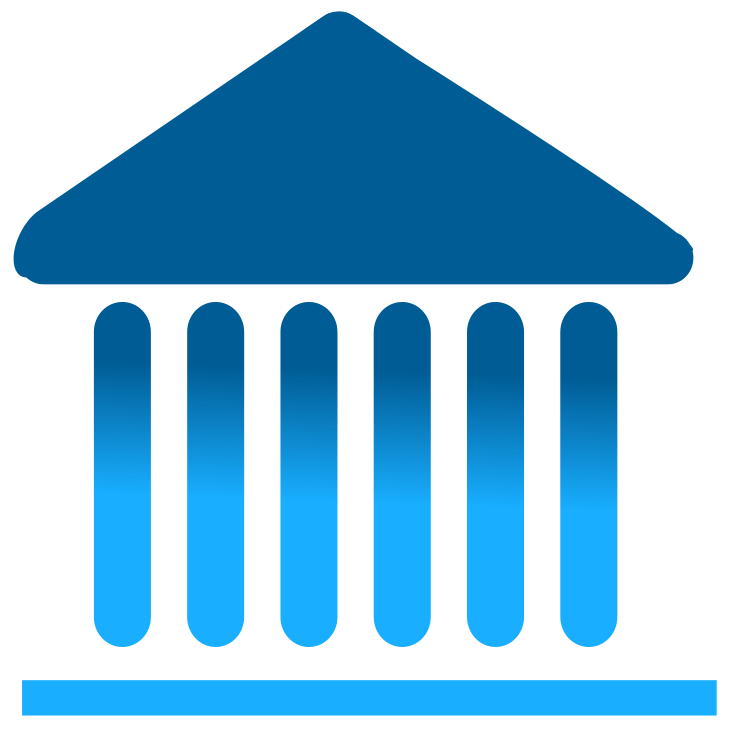 THE GOVERNING SPIRIT
Neurocognitive Development


Intellectual Assessment

Train the Brain Activities

Performance Monitoring
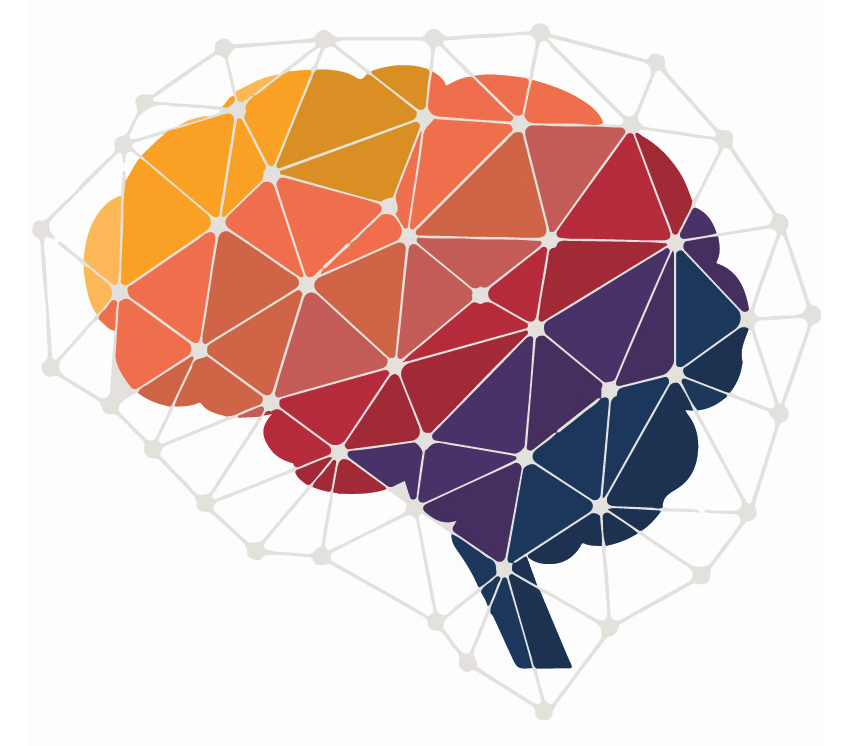 INTELLECTUAL COMPETENCE

Cognitive ability  regulates human behavior, i.e. believes, desires & intentions. Human performance can be optimized by enhancing Intellectual competence.


Train the Brain
Specialized trainings for optimization of neurocognitive potential to achieve healthy & stress free lifestyle with optimized performance.
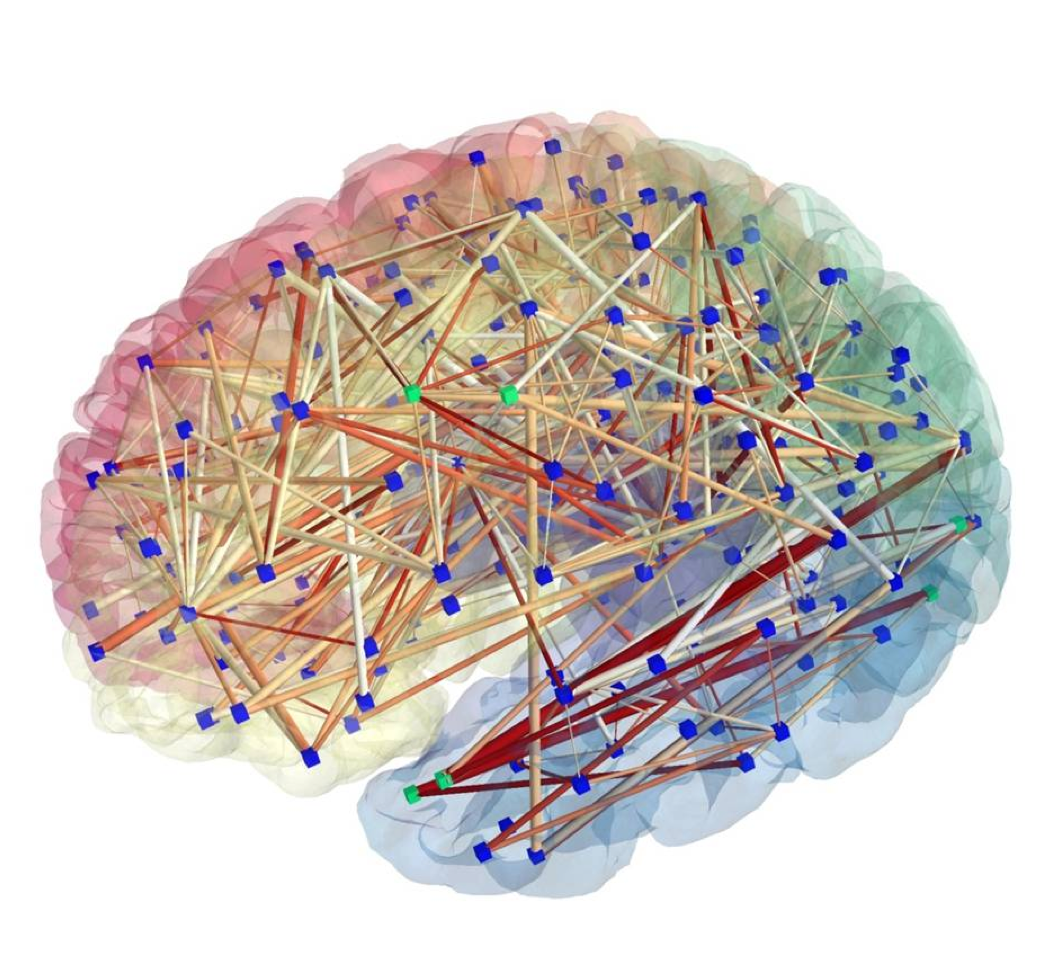 DEVELOPMENT PROCESS & OUTCOMES
Screening
NCD
Peer Support
Strengths based nCBT
Success
Self-regulation
Attitude & Confidence
Efficiency & Output
Bio safety
Enhanced KM Opportunities ,
Trainings, Interactive Sessions,
Expeditions etc.
[Speaker Notes: Intro]
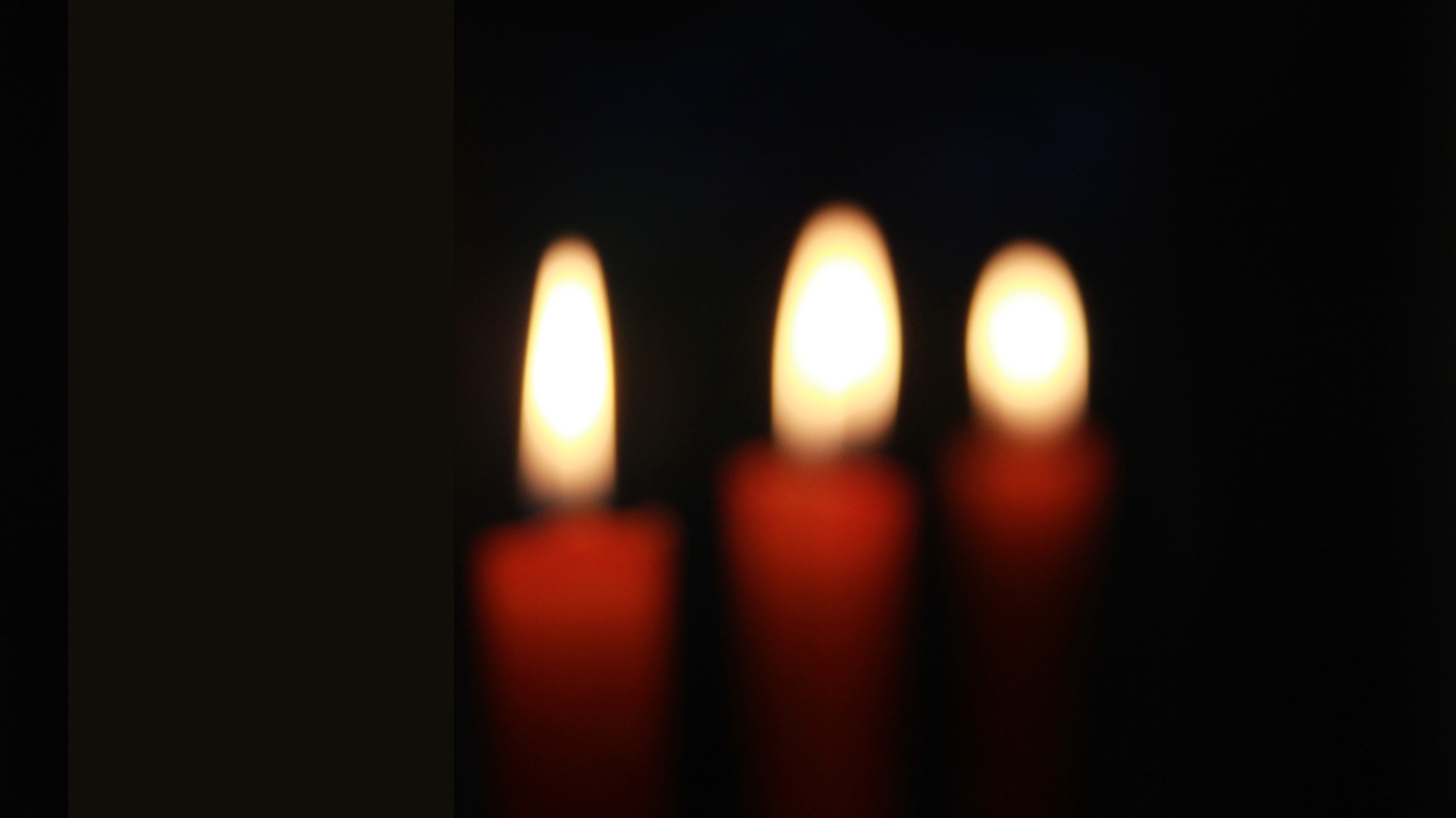 FOR ALL OF US

Intellectual Assessments
Cognitive Development
Training & Research
Aptitude Sensing
Career Profiling
Relationship Profiling
Personality Profiling
Learning Profiles
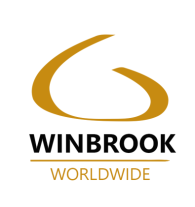 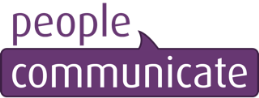 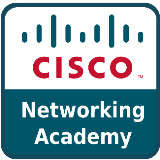 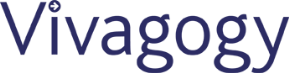 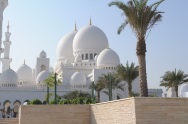 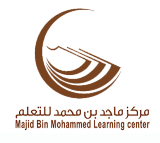 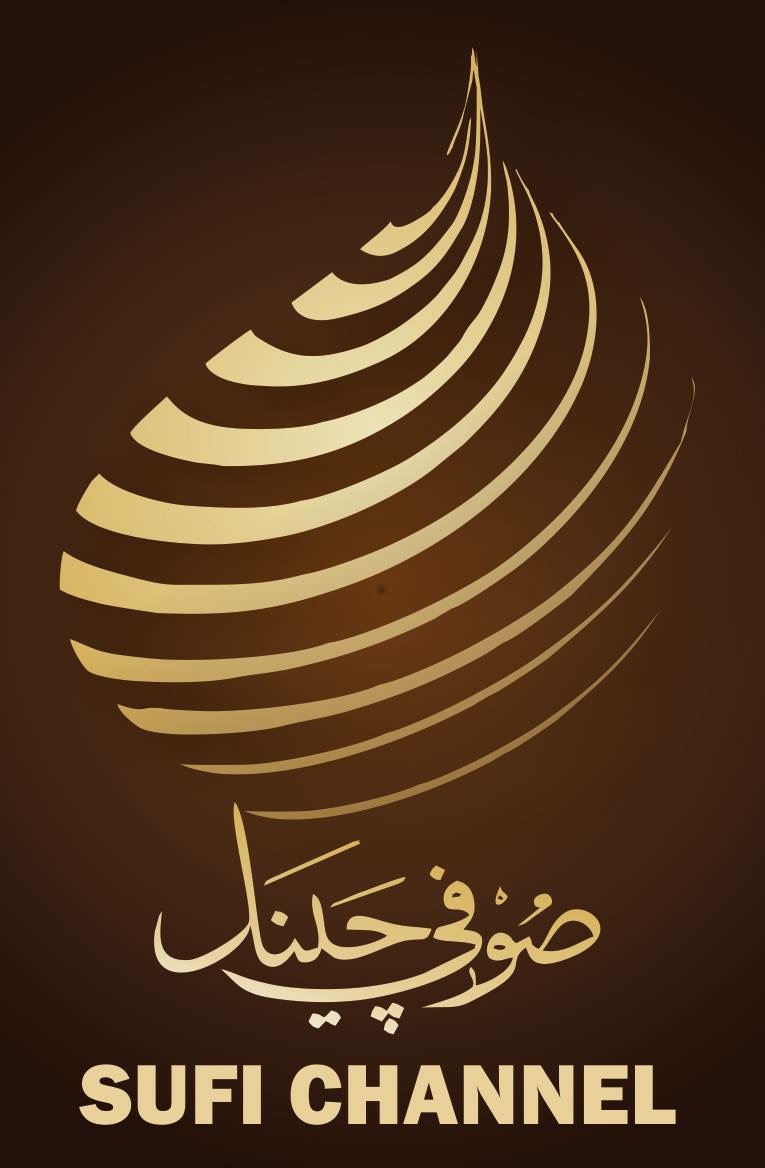 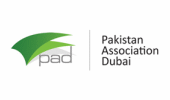 Islamic Cultural Center Abu Dhabi
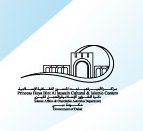 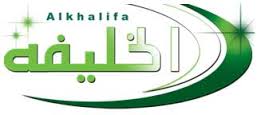 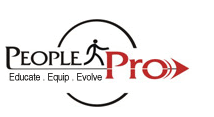 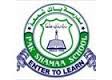 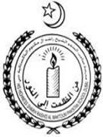 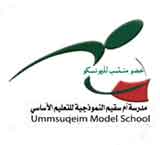 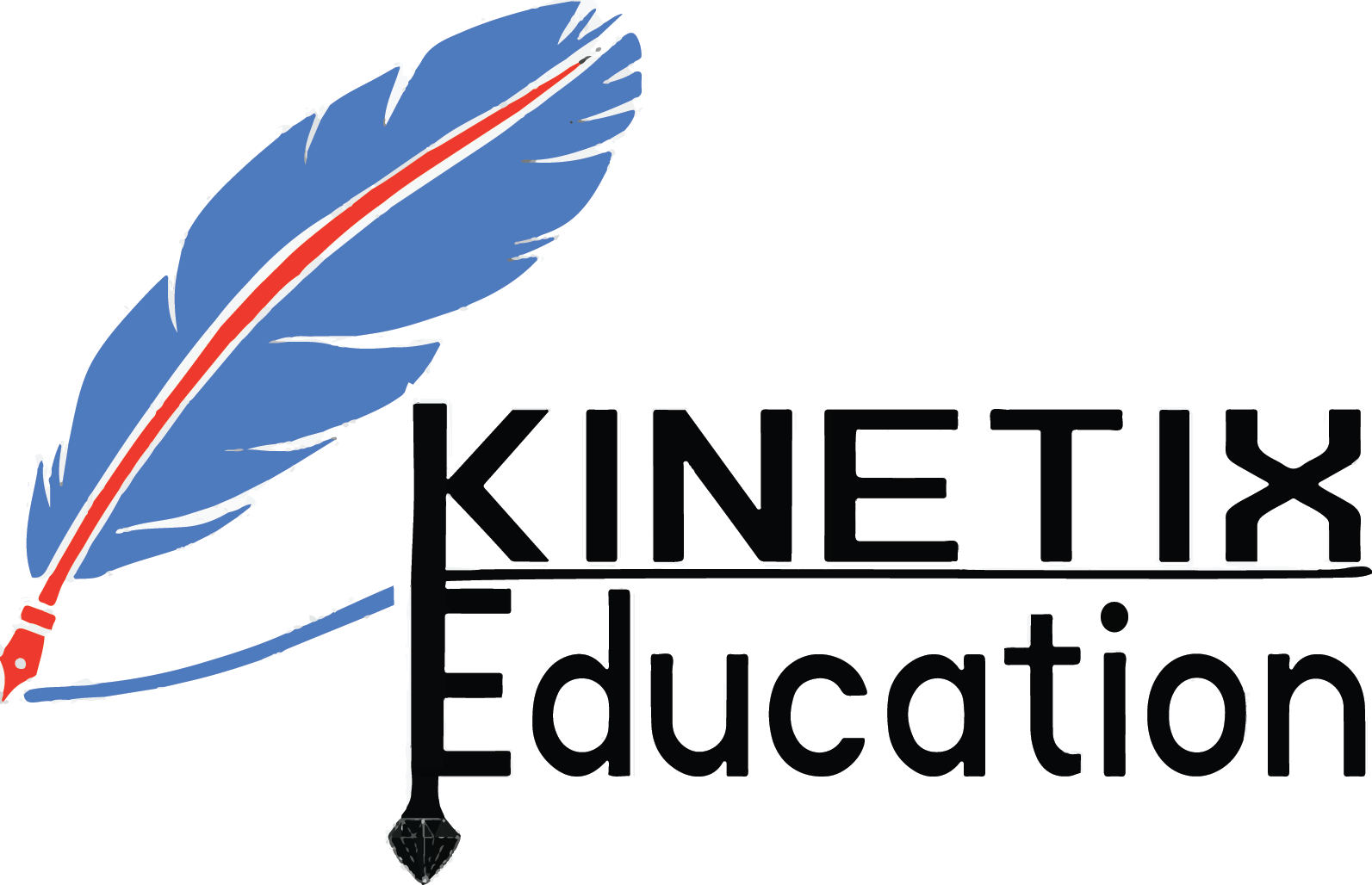 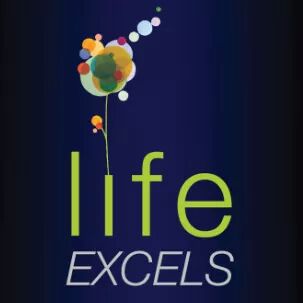 Bulding No:107, 3rd Floor, Commercial Broadway, Phase viii,D.H.A. Lahore
Contact: 0092 334 4634458